Law and Economics: critérios de modulação de efeitos aplicados pelo STF
CRISTIANO CARVALHO
Livre-docente USP, Pós-doutor Berkeley, Advogado e Professor IBET
Qual os critérios para a modulação?
NÃO HÁ CRITÉRIO ALGUM!!!
Muito Obrigado!
CRISTIANO CARVALHO
ccarvalho@cmtadv.com.br
Lei n. 9.686/99
Art. 27. Ao declarar a inconstitucionalidade de lei ou ato normativo, e tendo em vista razões de segurança jurídica ou de excepcional interesse social, poderá o Supremo Tribunal Federal, por maioria de dois terços de seus membros, restringir os efeitos daquela declaração ou decidir que ela só tenha eficácia a partir de seu trânsito em julgado ou de outro momento que venha a ser fixado.
Modulação em matéria tributária
Principais julgados
*Ações dispostas em ordem cronológica de julgamento do mérito
Principais julgados
*Ações dispostas em ordem cronológica de julgamento do mérito
Principais julgados
*Ações dispostas em ordem cronológica de julgamento do mérito
Consequências
Crescente aplicação da modulação prospectiva;
Problemática da análise dos dois macro marcos temporais: eficácia da decisão e ressalvas às ações já propostas; e
Detrimento da legalidade estrita em favor do equilíbrio das contas e prestações públicas.
Comportamento dos Ministros
Na análise dos casos percebeu-se que:

Min. Dias Toffoli foi o responsável pela proposição de todas as modulações; e
Min. Marco Aurélio (aposentado) era defensor da legalidade estrita, a qual teve aceno positivo de Edson Fachin no julgamento da seletividade de ICMS
Cenário futuro
Modulação se tornando regra em matéria tributária;
 Efeitos ex nunc (prospectivos);
 Privilégio das contas e prestações públicas;
Maior litigância via MS, dada sua vantagem econômica, e  aprimoramento do timing contencioso;
 Acentuamento da anti-isonomia tributária; e
 Costumeiro o cenário “ganhou a discussão, mas não levou”.
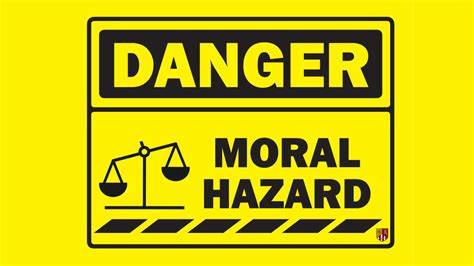 Conforme pode ser observado em informações disponibilizadas pela Anatel (e-Doc 453) enquanto amicus curie nos autos do presente processo, apesar de a diminuição da carga tributária sobre os serviços de comunicação impactar a arrecadação do governo em um primeiro momento, será esta responsável por incentivar a implementação de serviços de infraestrutura e uma maior adesão dos consumidores, e, por conseguinte, promoverá a longo prazo uma arrecadação tributária ainda maior, passível de compensar a redução de arrecadação do primeiro
momento (e-Doc 842).
 
Para além, saliento que eventual modulação promoveria resultados fáticos considerados incompatíveis com o nosso ordenamento jurídico, visto que haveria a convalidação de cobranças consideradas inconstitucionais. Nesse sentido, caberia ao contribuinte o ônus de arcar com valores que foram erroneamente arrecadados, enquanto paralelamente ocorreria o enriquecimento sem causa da União.
 
Da mesma forma, o interesse orçamentário também não corresponde ao interesse público. A perda de arrecadação não é argumento idôneo a permitir que os efeitos de lançamentos inconstitucionais, que agridem direitos fundamentais dos contribuintes, sejam mantidos.
 
Não podem, portanto, os Estados valerem-se de uma inconstitucionalidade útil e imputarem aos contribuintes o ônus de arcar com os valores que foram indevidamente arrecadados. Em síntese, a modulação não deve ser um meio hábil para atingir o equilíbrio orçamentário às custas dos contribuintes.
 
Por esses motivos, entendo que a admissão da modulação neste caso propiciaria que consequências jurídicas fossem preteridas em relação às financeiras, o que contraria a ideia do Estado Democrático de Direito”
Muito Obrigado!
CRISTIANO CARVALHO
ccarvalho@cmtadv.com.br